Asking what people can and must do (in class)
Using the modal verb ‘PODER’
Penultimate syllable stress
Y8 Spanish
Term 1.1 - Week 6 – Lesson 11
Amanda Izquierdo / Nick Avery / Rachel HawkesArtwork: Mark Davies
Date updated: 03/08/21
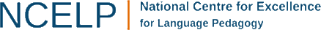 [Speaker Notes: Learning outcomes (lesson 1): 
Consolidation of previously taught forms of PODER (puedo; puede; pueden) 
Introduction of the new verb form, podemos.
Consolidation of possessives (mi, mis, tu, tus).
Introduction of penultimate syllable stress and a related spelling rule.
Word frequency (1 is the most frequent word in Spanish): 
New vocabulary (introduce): empezar [175]; terminar [253]; decir [31]; ver [38]; minuto [478]; ejemplo [187]; opinión [578]; verdad [176]; estudiante [795]; alemán [761]; todo² [472] 
8.1.1.3 (revisit): gente [137]; malo² [360]; sucio [1855]; limpio [1710]; precioso [1777]; listo² [1684]; contento [1949]; triste [1371]; seguro² [407]; igual [263]; quizás [346]; según [237]; así [67]; generalmente [1387]; ahora [81] 
7.3.2.4 (revisit): ir [33]; voy; vas; va; barrio [940]; al [a-8]; problema [145]; Italia [N/A]; playa [1475]; enero [1173]; febrero [1419]; sin [54]; día [65] 

The frequency rankings for words that occur in this powerpoint which have been previously introduced in NCELP resources are given in the NCELP SOW and in the resources that first introduced and formally re-visited those words. 
For any other words that occur incidentally in this powerpoint, frequency rankings will be provided in the notes field wherever possible.

Source: Davies, M. & Davies, K. (2018). A frequency dictionary of Spanish: Core vocabulary for learners (2nd ed.). Routledge: London]
Fonética
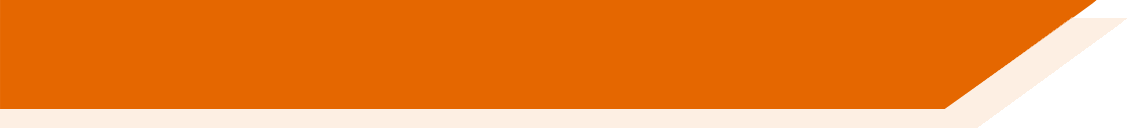 Some words in Spanish have the stress on the last syllable.
This means that the last syllable is pronounced with more emphasis.
autor
caminé
quizás
igual
1
Many other words have stress on the penultimate (second-last) syllable.
barrio
2
amigo
playa
problema
[Speaker Notes: Timing: 2 min.

Aim: To consolidate understanding of final-syllable stress and to introduce penultimate syllable stress.

Procedure:
Reveal each sentence to recap final-syllable stress. 
Listen to the examples and say the words.
Bring up the example words with further clicks.
Learn about penultimate syllable stress.
Listen to the second set of examples and bring up the written words.

Transcript:
caminé, quizás, igual, autor.
amigo, playa, problema, barrio

Note: In lesson 2, we will introduce and practise the spelling rule for words with penultimate syllable stress. In lesson 1, the aim is solely to raise awareness of the two stress patterns.

Word frequency (1 is the most frequent word in Spanish): 
8.1.1.3 (revisited) : igual [263]; quizás [346]
7.3.2.4 (revisited): barrio [940]; problema [145]; playa [1475]
Source: Davies, M. & Davies, K. (2018). A frequency dictionary of Spanish: Core vocabulary for learners (2nd ed.). Routledge: London]
Escucha y decide. Is the stress on the final syllable or on the penultimate syllable?
escuchar
1
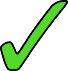 2
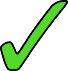 3
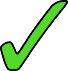 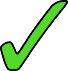 4
5
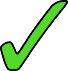 6
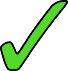 7
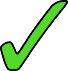 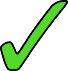 8
[Speaker Notes: Timing: 5 min.

Aim: To practise identification of final-syllable stress and penultimate syllable stress.

Procedure:
Listen to each word. Is the stress in the penultimate syllable or in the last syllable?

Transcript:
balcón
gente
según
después
triste
seguro
actividad
contento

Word frequency (1 is the most frequent word in Spanish): 
8.1.1.3 (revisited): gente [137]; contento [1949]; triste [1371]; seguro² [407]; según [237]; 

Source: Davies, M. & Davies, K. (2018). A frequency dictionary of Spanish: Core vocabulary for learners (2nd ed.). Routledge: London]
Vocabulario
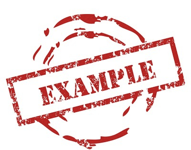 el ejemplo
hablar
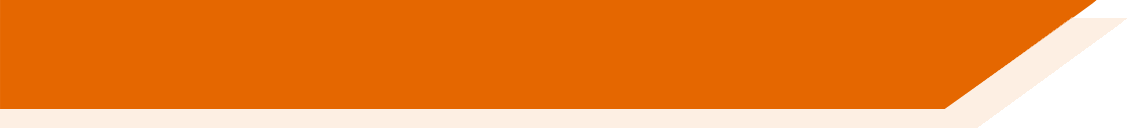 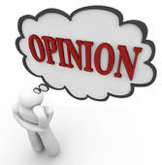 la opinión
empezar
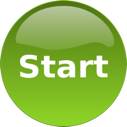 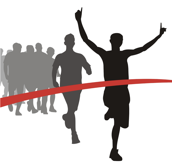 This verb has a change (e>ie) in the stem (the beginning of the verb) in the following forms:
yo empiezo			I started	
tú empiezas			you (singular) started
él/ella empieza		he/she/it started
ellos/ellas empiezan	they started
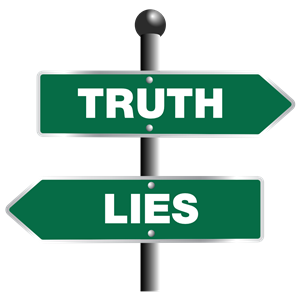 la verdad
terminar
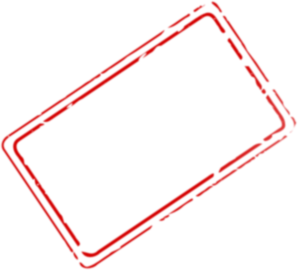 [to finish]
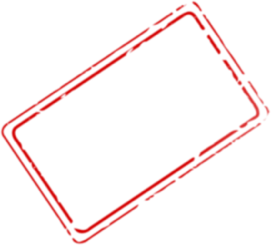 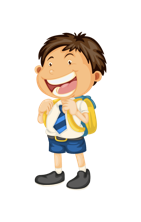 all, everything
el / la estudiante
to say
decir
[student]
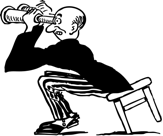 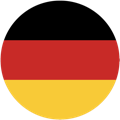 ver
[to see]
[German]
el alemán
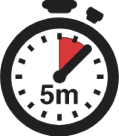 el minuto
todo
[Speaker Notes: Timing: 3 minutes

Vocabulary introduction/practice slide
Procedure1. Pupils either work by themselves or in pairs, reading out the words and recapping their English meaning (1 minute).2. Then the teacher removes the English words or pictures (one by one) and they try to recall the English orally (chorally), looking at the Spanish (1 minute).3. Then the Spanish meanings are removed (one by one) and they to recall them orally (again, chorally), looking at the English (1 minute)4. Further rounds of learning can be facilitated by one pupil turning away from the board, and his/her partner asking him/her the meanings (‘Cómo se dice X en español?’).  This activity can work from L2  L1 or L1  L2.

Notes: 
The individual subparts of the verb ‘decir’ will be introduced later as they are irregular. For now, we will just practise using the infinitive with modal verbs. 
‘Todo’ was previously introduced as an adjective. It is reintroduced here as a pronoun, hence the additional translation ‘everything’.]
puedo
[I can| I am able to]
podemos
[we can | we are able to]
[Speaker Notes: Poder is one of the 25 most frequent verbs in Spanish. Both the 1st person singular (previously taught) and 1st person plural (new) are presented here in order to familiarise students over the next few slides.

Bring up the word ‘poder’ on its own, say it, students repeat it, and remind them of the phonics. 
Try to elicit the meaning from the students. 
Then bring up the English translations.  Emphasise the two meanings.
Bring up the word ‘podemos’, say it, students repeat it. 
Try to elicit the meanings from the students. Emphasise the two meanings.]
puedo
[can| to be able to]
podemos
[we can | we are able to]
[Speaker Notes: Cycle through the 1st person singular and plural again.]
puedo
[I can | I am able to]
Puedo aprender alemán en mi escuela.
[I can learn German in my school.]
[Speaker Notes: Introduce the 1st  person singular in a sentence.]
podemos
[we can| we are able to]
Podemos terminar cinco minutos antes.
[We can finish five minutes before.]
[Speaker Notes: Introduce the 1st person plural in a sentence. 

Note: in this sentence, ‘antes’ could also be translated as ‘early’. This will be pointed out in later slides. Students previously learnt ‘antes’ as ‘before’, so we use this as the translation to avoid any possible confusion.]
puedo
[I can | I am able to]
Puedo
______ aprender alemán en mi escuela.
[I can learn German in my school.]
[Speaker Notes: Cycle through the 3rd person singular in context again.]
podemos
[we can| we are able to]
Podemos
_________ terminar cinco minutos antes.
[We can finish five minutes before.]
[Speaker Notes: Cycle through the 1st person plural in context again.]
La profesora escucha las preguntas de los estudiantes. 
¿Quién habla, un estudiante o todos los estudiantes?
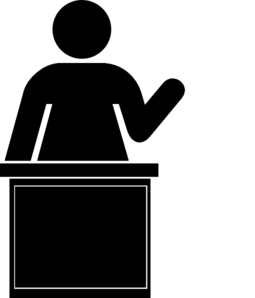 leer
¿Podemos empezar en cinco minutos?
¿Puedo terminar la actividad ahora?
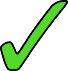 ¿Puedo ver un ejemplo?
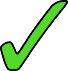 ¿Puedo dar mi opinión?
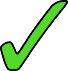 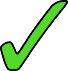 ¿Podemos llevar los materiales a casa y podemos pedir ayuda?
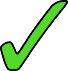 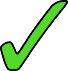 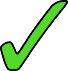 ¿Podemos decir cosas en alemán?
¿Puedo hacer todo en inglés?
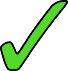 [Speaker Notes: Timing: 7 min.

Aim: to practise connecting the 1st person singular and plural forms of ‘poder’ with their meanings.

Procedure:
1. Read the phrases.
2. Answer the questions. Who asks these questions, ‘I’ or ‘we’?  

Note: as the speech bubbles are not numbered, attention to the lexical information is also made task-essential.]
‘Puede’ and ‘pueden’ [revisited]
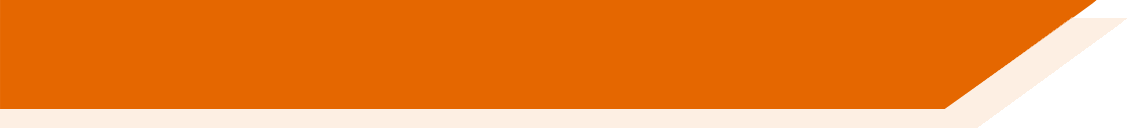 puede
Remember that to say ‘s/he can’ or ‘it can’, use _______.
pueden
To say ‘they can’, use ________. Compare:
She can say everything in German.
Puede decir todo en alemán.
They can give examples.
Pueden dar ejemplos.
Also, remember that to say ‘my’ in singular, use ____ 
To say ‘my’ in plural, use ____. Compare:
mi
mis
Mi amigo puede decir la verdad.
My friend can tell the truth.
My students can finish.
Mis estudiantes pueden terminar.
[Speaker Notes: Timing: 1 minute

Aim: To recap the 3rd person singular and plural of the modal verb ‘poder’ ahead of subsequent activities. Also, to revise the singular ‘mi’ and the plural ‘mis’ for ‘my’ in English.

Procedure:
Reveal each sentence to show students the English phrases and elicit the Spanish translation.]
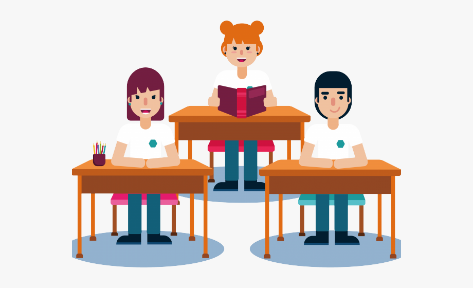 Escucha las frases de la clase. ¿Qué verbo es? ¿‘puede’o ‘pueden’?
escuchar
Ahora escribe la información en inglés.
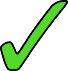 speak Spanish
1
My classmates
be very silly in class
My friend Daniel
2
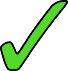 go to school on Monday
3
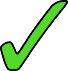 My sister
finish the class 10 minutes before / early
4
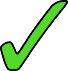 My (female) teachers
to win again without a problem
5
My team
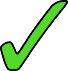 6
My homework
be very dirty
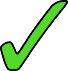 [Speaker Notes: Timing: 10 min

Aim: Consolidate understanding of 3rd person singular and plural forms of ‘poder’ in the oral modality. Consolidate understanding of the agreement between the possessive adjectives ‘mi’ and ‘mis’ and the 3rd person singular/plural verb forms.

Procedure: 
Listen to each phrase and decide if it the missing word would be ‘puede’ or ‘pueden’ depending on the subject that you hear.
Then, listen again and write in English who or what the phrase refers to.
Lastly, write in English what activity each phrase refers to.

Note: the Spanish for ‘x minutes early’ is ‘x minutos antes’.

Transcript:
Mis compañeros [beep] hablar español.
Mi amigo Daniel [beep] ser muy tonto en clase.
Mi hermana no [beep] ir al colegio los lunes.
Quizás mis profesoras [beep] terminar la clase diez minutos antes.
Estoy seguro: mi equipo [beep] ganar otra vez sin problema.
Es verdad, a veces mis deberes [beep] estar muy sucios. 

Words used:
New vocabulary: terminar [253; minuto [478].
8.1.1.3 (revisit): sucio [1855]; 
7.3.2.4 (revisit): sin [54]; problema [145]; ir [33]]
¿Quién puede hacer las actividades? ¿Daniel o Lucía y Daniel?
hablar / escuchar
Use your cards to 
say ‘puede’ or ‘pueden’, depending on the information on the card.
read out the activities. Don’t say the person’s name!
Your partner will say sentences. Take turns.
Puede caminar al colegio.
Un ejemplo:
Persona A (habla):
Persona B
(escribe en inglés):
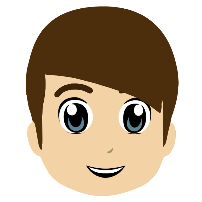 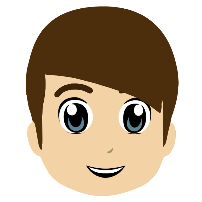 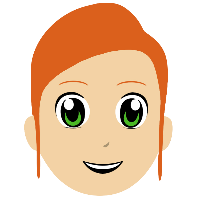 ‘they can’
‘he can’
X
walk to school
[Speaker Notes: Timing: 12 minutes

Aim:  To practise forms ‘puede’ and ‘pueden’, the use of infinitives and this week’s vocabulary.

Procedure: 
Person A uses their prompt cards to say ‘puede’ or ‘pueden’ and the rest of the sentence in Spanish.
Student B listens and ticks the right column (Daniel – ’puede’ or Daniel and Lucía – ‘pueden’). Then, student B writes the activity in English.
Students swap roles.]
Persona A
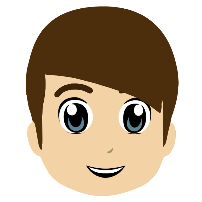 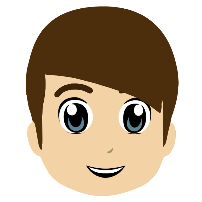 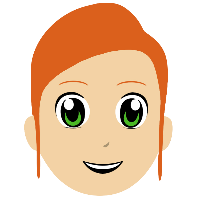 ‘they can’
‘he can’
[Speaker Notes: Person A prompt cards and answer grid

DO NOT DISPLAY DURING ACTIVITY
See accompanying Word doc for printable version.

Words revisited from 7.3.2.4:
Italia]
Persona B
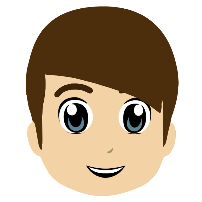 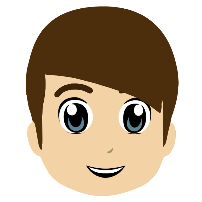 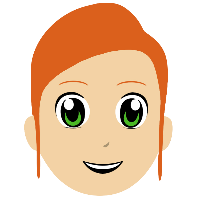 ‘they can’
‘he can’
[Speaker Notes: Person B prompt cards and answer grid

DO NOT DISPLAY DURING ACTIVITY
See accompanying Word doc for printable version.

Words revisited from 7.3.2.4:
Ir [33]; al; barrio [940]; día [65]]
Persona A - Solución
Persona B - Solución
‘they can’
‘he can’
‘they can’
‘he can’
watch a film in bed
take books home
X
X
use the phone in class everyday
¿Cómo se dice en español?
I go:          
s/he goes: 
you go:
X
X
finish early on Fridays
voy
sleep until late on Sundays
X
start to learn German
X
va
speak with people in other languages
to enjoy holidays in      Italy
vas
X
X
go to the neighbourhood by bike
X
X
take the bus together
play after finishing (the) homework
meet with friends from school
X
X
[Speaker Notes: ANSWER SLIDE

DO NOT DISPLAY DURING ACTIVITY
See accompanying Word doc for printable version.

The three forms of IR in present tense singular persons are revisited here as they were taught as lexical items in 7.3.2.4, which is revisited this week.]
Asking what people can and must do (in class) [2]
Using the modal verb ‘DEBER’
Penultimate syllable stress
Y8 Spanish
Term 1.1 - Week 6 - Lesson 12
Amanda Izquierdo / Nick Avery / Rachel HawkesArtwork: Mark Davies
Date updated: 03/08/21
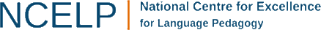 [Speaker Notes: Learning outcomes (lesson 2):
Consolidation of DEBER (debo, debes, debe, deben)
Introduction of ‘debemos’
Introduction of spelling rules based on penultimate syllable stress

Word frequency (1 is the most frequent word in Spanish): 
New vocabulary (introduce): empezar [175]; terminar [253]; decir [31]; ver [38]; minuto [478]; ejemplo [187]; opinión [578]; verdad [176]; estudiante [795]; alemán [761]; todo² [472] 
8.1.1.3 (revisit): gente [137]; malo² [360]; sucio [1855]; limpio [1710]; precioso [1777]; listo² [1684]; contento [1949]; triste [1371]; seguro² [407]; igual [263]; quizás [346]; según [237]; así [67]; generalmente [1387]; ahora [81] 
7.3.2.4 (revisit): ir [33]; voy; vas; va; barrio [940]; al [a-8]; problema [145]; Italia [N/A]; playa [1475]; enero [1173]; febrero [1419]; sin [54]; día [65] 

Source: Davies, M. & Davies, K. (2018). A frequency dictionary of Spanish: Core vocabulary for learners (2nd ed.). Routledge: London]
Fonética
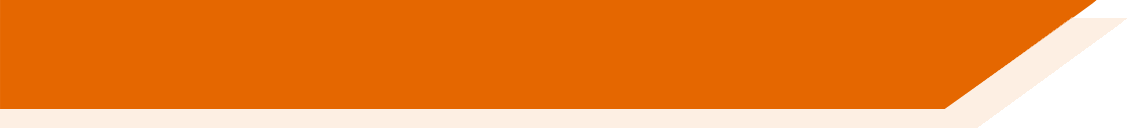 As you know, some words in Spanish have a written accent.
The written accent depends on which syllable is stressed and on what the last letter of the word is.
Rule: if the penultimate syllable is stressed and the word ends in any vowel or ‘n’ or ‘s’, then there is no accent on the stressed vowel.
martes
triste
lápiz
Compare:
móvil
These words end in consonants other than ‘n’ and ‘s’, so they need an accent.
[Speaker Notes: Timing: 2 min.

Aim: To introduce the first rule of accentuation in Spanish.

Procedure:
Reveal each sentence to introduce the first rule of accentuation.
Observe, listen and compare the examples.

Transcript:
martes, móvil, triste, lápiz

Vocabulary revisited:
8.1.1.3: triste [1371]]
Rule: If the penultimate syllable is stressed and the word ends in any vowel OR ‘n’ or ‘s’ then there is no accent.
escuchar
Escucha las palabras y escribe. ¿Necesitan un acento o no?
ejemplo
1
fútbol
2
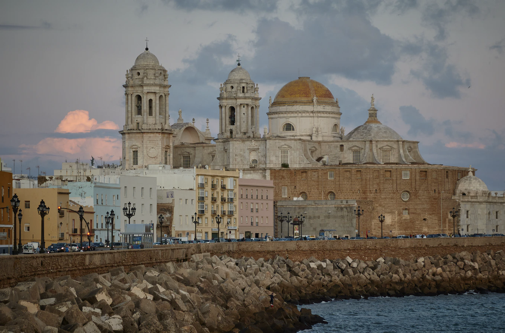 minuto
3
árbol
4
difícil
5
Cádiz
barrio
6
7
Cádiz
camisa
8
[Speaker Notes: Timing: 3 min.

Aim: To practise with the first rule regarding accentuation in Spanish. Do these words need written accents according to the rule?

Procedure:
Listen to each word and write them down. Do these words need a written accent?

Transcript:
ejemplo
fútbol
minuto
árbol
difícil
barrio
Cádiz
camisa

Revisited vocabulary:
7.3.2.4: barrio [940]]
¿Cómo se dice en español?
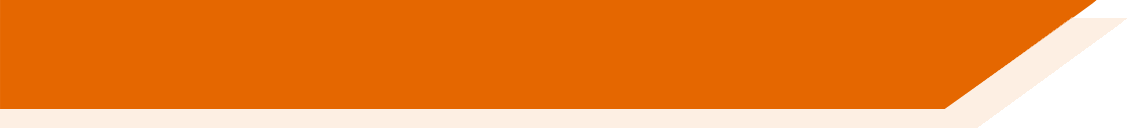 [according to]
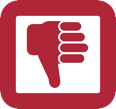 [bad]
según
s_ _ _ _
malo
m_ _ _
8.
1.
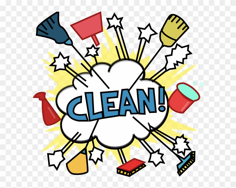 [like that, like that]
limpio
l_ _ _ _
a_ _
así
2.
9.
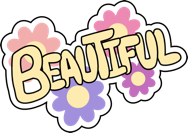 generalmente
g_ _ _ _ _ _ _ _ _ _
p_ _ _ _ _ _ _
precioso
3.
10.
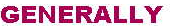 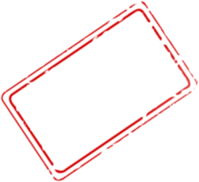 same
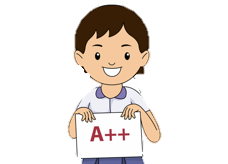 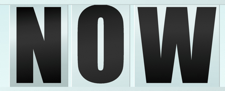 a_ _ _ _
ahora
listo
l_ _ _ _
11.
[smart]
4.
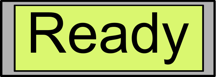 or
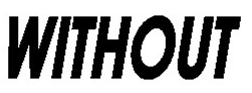 s_ _
sin
contento
c_ _ _ _ _ _
12.
5.
[happy]
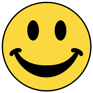 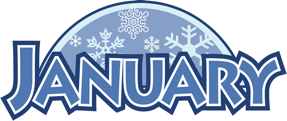 enero
e_ _ _ _
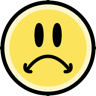 t_ _ _ _ _
triste
[sad]
13.
6.
febrero
f_ _ _ _ _ _
igual
14.
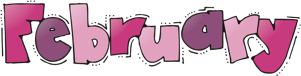 i_ _ _ _
7.
[Speaker Notes: Vocabulary recall activity

Timing: 5 min.

Aim: To recall previously taught vocabulary, including words from lesson 1, that will be used in this lesson.

Procedure:
1. Ask students to try to say the word in Spanish represented by each image. To encourage learners to recall this vocabulary only the first letter of each word is provided.

Words from revisited vocabulary sets: 
8.1.1.3 (revisited): malo² [360]; limpio [1710]; precioso [1777]; listo² [1684]; contento [1949]; triste [1371igual [263]; según [237]; así [67]; generalmente [1387]; ahora [81] 
7.3.2.4 (revisited): enero [1173]; febrero [1419]; sin [54];]
The modal verb ‘deber’
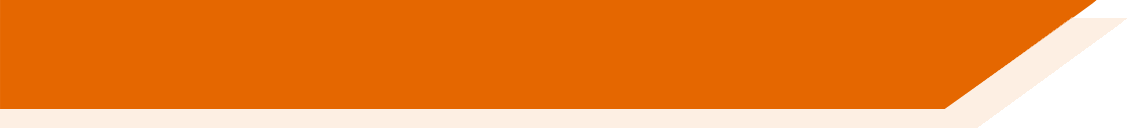 To say that someone ‘must’ do something, use the the verb ‘deber’.
Compare:
debo
I must = _______
debe
S/he must = ______
deben
They must = _______
debemos
To refer to ‘we’ with the verb ‘deber’, use__________
We must finish now =
Debemos terminar ahora
[Speaker Notes: Timing: 1 minute

Aim: To revise the 1st person singular, 3rd person singular and plural of the verb ‘deber’, and to introduce its form in 1st person plural.
Note that the –emos ending was also previously taught in 8.1.1.4, so should have some familiarity already.

Procedure:
Reveal each word/sentence and elicit the Spanish translation.]
Lucía y Daniel preparan un plan para un trabajo en grupo del colegio.
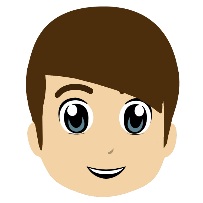 leer
İEl ordenador tiene un problema, quizás un virus!
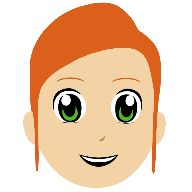 ¿Quién debe hacer cada tarea?
[Lucía y Daniel - nosotros] debemos decir las tareas de cada estudiante. Después, [Virginia - ella] debe buscar información y [los estudiantes] deben trabajar juntos. [Lucía y Daniel – nosotros] debemos preguntar la opinión de los compañeros y [los estudiantes - ellos] deben empezar todo. Pero antes [Virginia - ella] debe hablar con la profesora y [Lucía y Daniel – nosotros]  debemos pedir ejemplos. También [Lucía y yo – nosotros] debemos comprar material.
kihiujnkwdkw
Lee las frases. ¿Están en el texto o no? 
Escribe 1-8 y ‘verdadero’ o ‘falso.’
rwfshsq
1) “…she must say the tasks of each student.”
2) “…we must search for information.”
3) “…they must work together.”
4) “…we must ask about classmates’ opinions.”
5) “…she must start everything.”
6) “…she must speak with the teacher.”
7) “…we must ask for examples.”
8) “…they must buy material.”
wqlñpfcv
qwazxcym
qzxm
enmo
shkhnftj
çfarewq
rwjhng
ufqwonfdb
rwqfgbg
wqvd
[Speaker Notes: Timing: 10 minutes

Aim: To identify different forms of the verb ‘deber’ (‘debe’, ‘debemos’, ‘deben’) within a longer text.

Procedure:
1. Read the text. 
2. Read the statements 1-8.
3. Decide if the statements are true or false according to the text.
4. Answers are revealed on the next slide.

Note: 
The task is designed so that subjects are obscured. The true/false questions are based only on whether the verb ‘deber’ refers to ‘we’, ‘s/he’ or ‘they’. This means that the only way to complete the task is to pay attention to the verb form.

Words included from the vocabulary introduced this week:
empezar [175]; decir [31]; ejemplo [187]; opinión [578]; estudiante [795]; todo² [472]]
Lucía y Daniel preparan un plan para un trabajo en grupo del colegio.
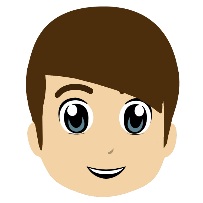 leer
İEl ordenador tiene un problema, quizás un virus!
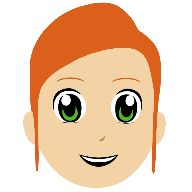 ¿Quién debe hacer cada tarea?
[Lucía y Daniel - nosotros] debemos decir las tareas de cada estudiante. Después, [Virginia - ella] debe buscar información y [los estudiantes] deben trabajar juntos. [Lucía y Daniel – nosotros] debemos preguntar la opinión de los compañeros y [los estudiantes - ellos] deben empezar todo. Pero antes [Virginia - ella] debe hablar con la profesora y [Lucía y Daniel – nosotros]  debemos pedir ejemplos. También [Lucía y yo – nosotros] debemos comprar material.
kihiujnkwdkw
Lee las frases. ¿Están en el texto o no? 
Escribe 1-8 y ‘verdadero’ o ‘falso.’
rwfshsq
1) “…she must say the tasks of each student.”
2) “…we must search for information.”
3) “…they must work together.”
4) “…we must ask about classmates’ opinions.”
5) “…she must start everything.”
6) “…she must speak with the teacher.”
7) “…we must ask for examples.”
8) “…they must buy material.”
wqlñpfcv
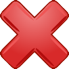 qwazxcym
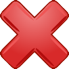 qzxm
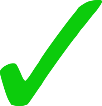 enmo
shkhnftj
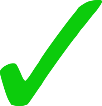 çfarewq
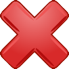 rwjhng
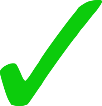 ufqwonfdb
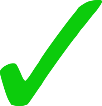 rwqfgbg
wqvd
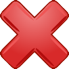 [Speaker Notes: ANSWER SLIDE]
escuchar
Lucía habla del colegio con la abuela.Escucha. ¿Quién es? Marca la persona correcta.
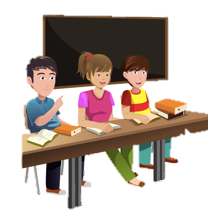 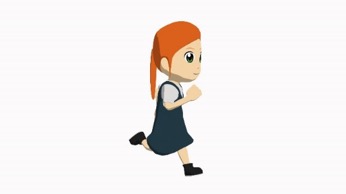 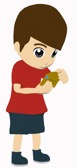 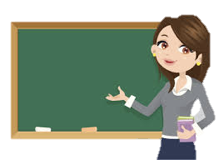 Note: más = more
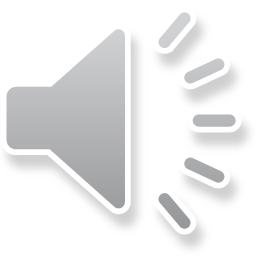 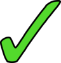 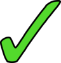 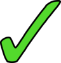 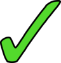 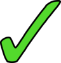 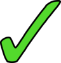 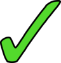 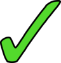 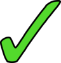 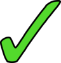 [Speaker Notes: Timing: 10 minutes

Aim: to practise listening in a holistic way (1 minute audio). See note below.

Procedure:
Read the statements 1-10.
Listen to the recording.
Tick who must do each task according to the use of the verb ‘deber’.
Listen again
Allow time to finish completing the grid.
Answers are revealed with further clicks.

Transcript:
Daniel y yo tenemos una clase de alemán. Generalmente debemos ser limpios y, además, debemos hacer siempre los deberes. La profesora debe dar muchos ejemplos.
Según la profesora, ¡debemos estudiar más! Debemos aprender palabras nuevas. Los otros estudiantes no tienen problemas, entonces deben ayudar. Ellos deben decir todo en alemán.
La profesora siempre debe terminar la clase cinco minutos antes. Los otros estudiantes deben ir a otra clase después.  

Notes:
One aim of such activities is to help students to become familiar and comfortable with listening beyond the level of the individual sentence. While there is a focus on person agreement (‘who does what’), the activity does not strictly adhere to the principles of input processing in other grammar activities. This is because the aim is not solely to focus on the verb, but to also listen carefully for referents and to consider what is and isn’t said (see the final column, ‘the story doesn’t say’). Such tasks are necessary in natural language use.
‘Más’ [23] will be introduced in Year 8. All other words have been previously taught in the scheme of work.

New vocabulary: terminar [253]; decir [31]; minuto [478]; ejemplo [187]; estudiante [795]; alemán [761].
8.1.1.3 (revisit): limpio [1710]; según [237]; generalmente [1387].
7.3.2.4 (revisit): problema [145];]
¡A escribir!
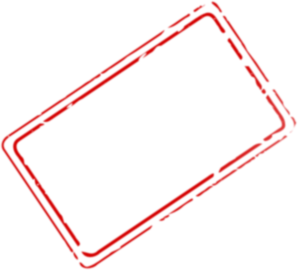 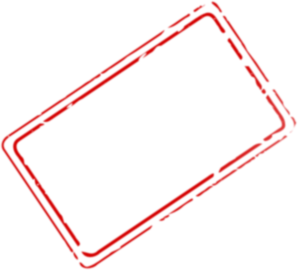 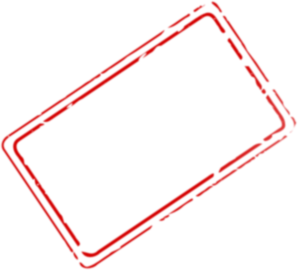 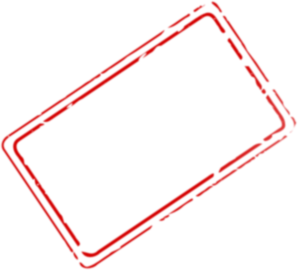 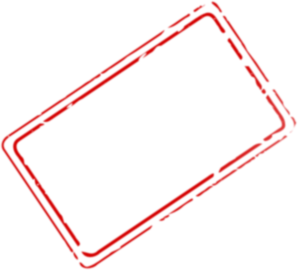 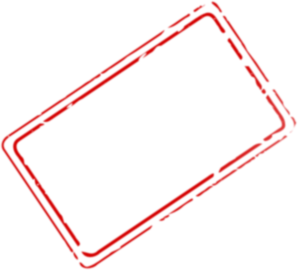 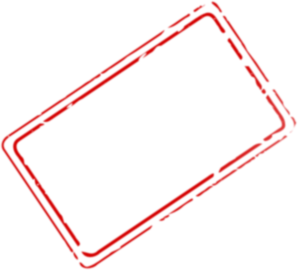 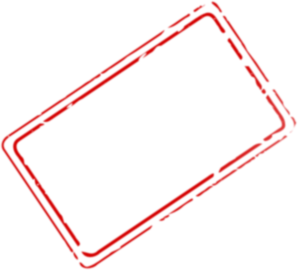 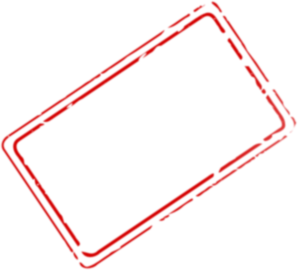 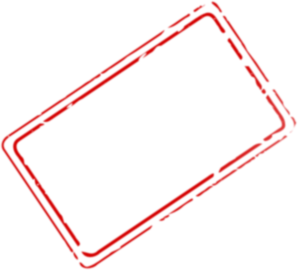 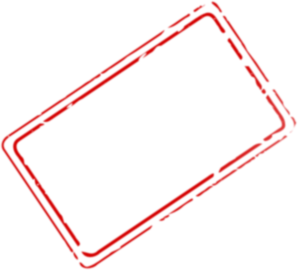 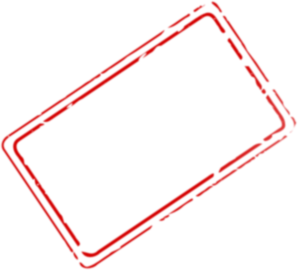 escribir
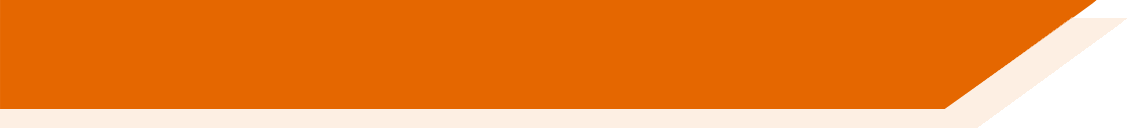 [empezar]
[hacer]
[decir]
[terminar]
[llevar]
[ser]
[pedir]
[ir]
[ver]
[dar]
[estar]
[ganar]
I can
I must
win a prize
s/he can
s/he must
We can
Puedo ganar un premio.
We must
They can
They must
[Speaker Notes: Timing: 5 minutes (slides 26-35)

Aim: to produce sentences (either orally or written) with accurate use of both ‘poder’ and ‘deber’, bringing together the different forms practised across the two lessons.

Procedure:
Write (or say aloud) the sentence revealed on the white board with the correct choice of verb in the correct tense.
The answer is revealed on a mouse click.]
¡A escribir!
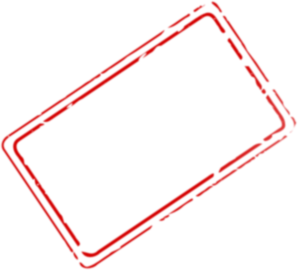 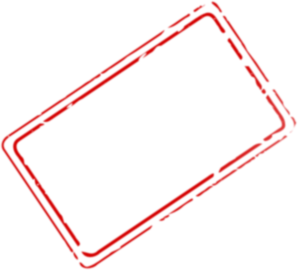 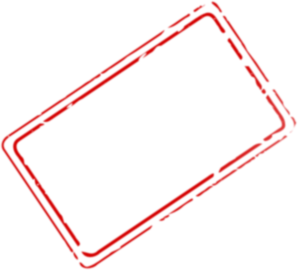 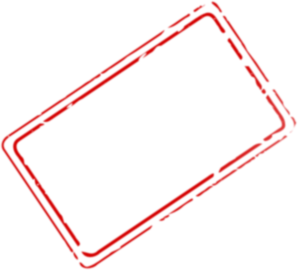 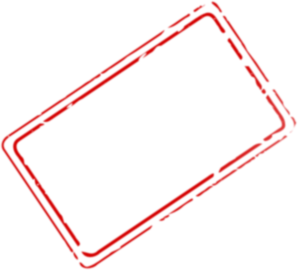 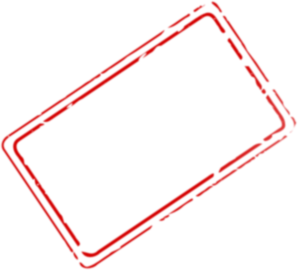 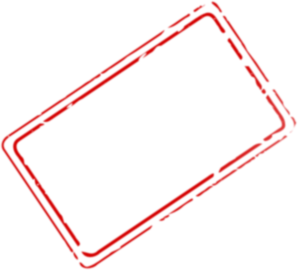 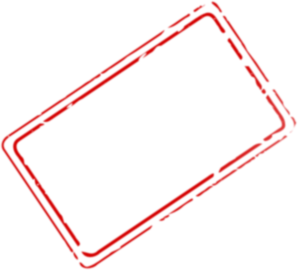 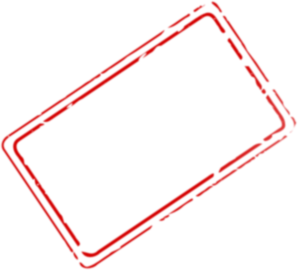 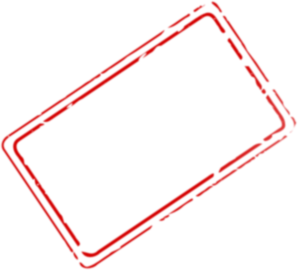 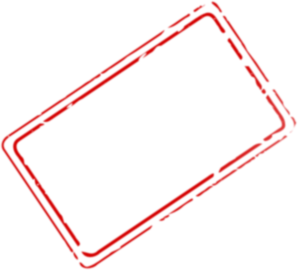 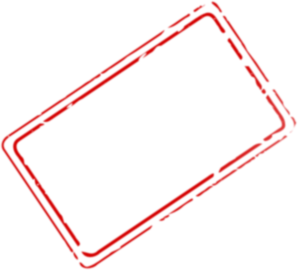 escribir
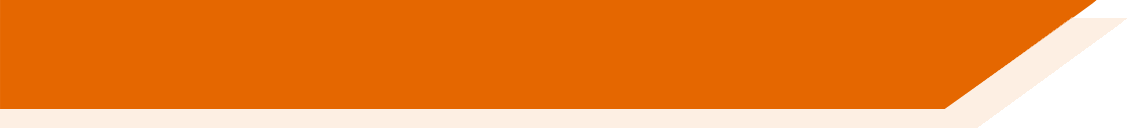 [empezar]
[hacer]
[decir]
[terminar]
[llevar]
[ser]
[pedir]
[ir]
[ver]
[dar]
[estar]
[ganar]
I can
I must
say the truth
S/he can
S/he must
We can
Debemos decir la verdad.
We must
They can
They must
¡A escribir!
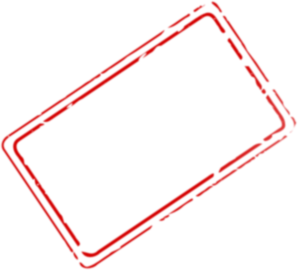 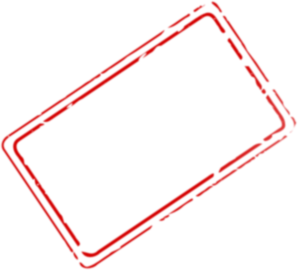 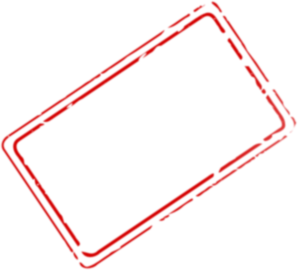 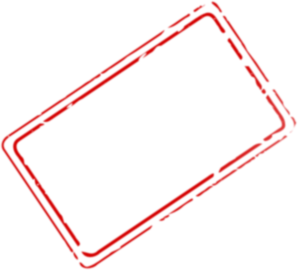 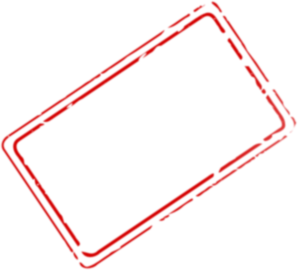 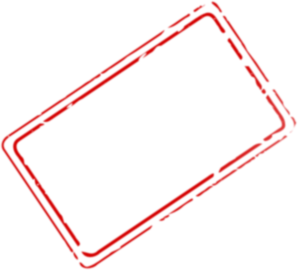 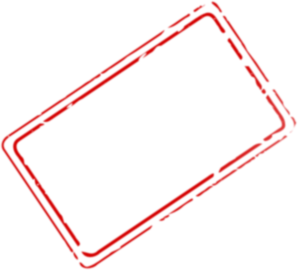 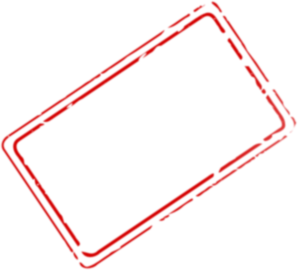 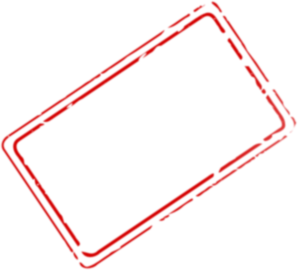 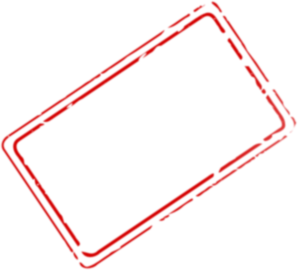 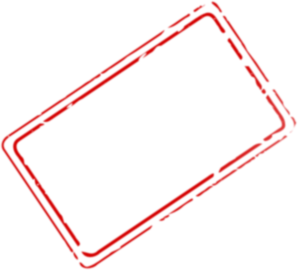 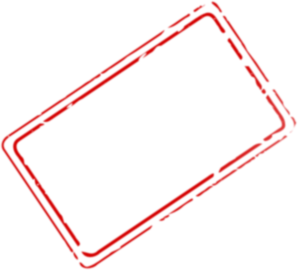 escribir
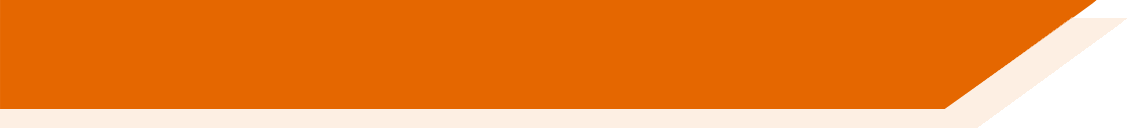 [empezar]
[hacer]
[decir]
[terminar]
[llevar]
[ser]
[pedir]
[ir]
[ver]
[dar]
[estar]
[ganar]
I can
I must
give an example
S/he can
S/he must
We can
Deben dar un ejemplo.
We must
They can
They must
¡A escribir!
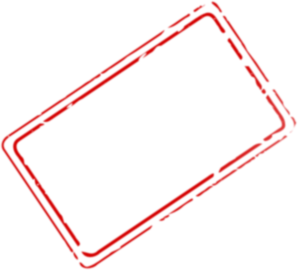 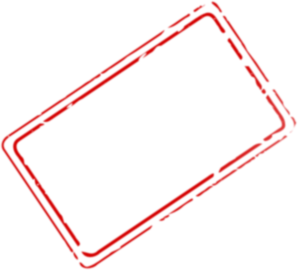 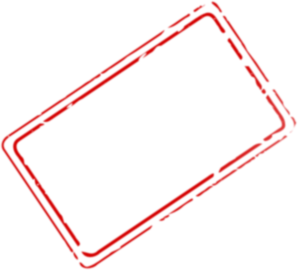 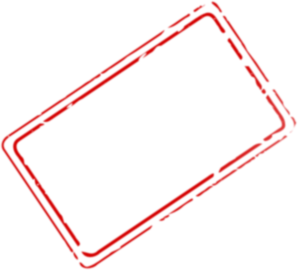 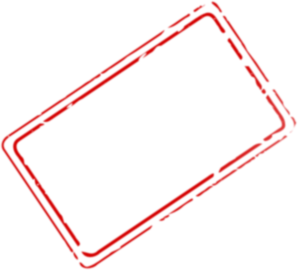 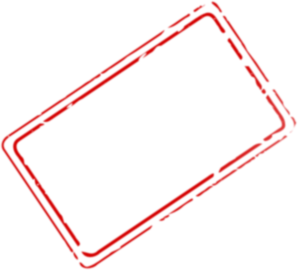 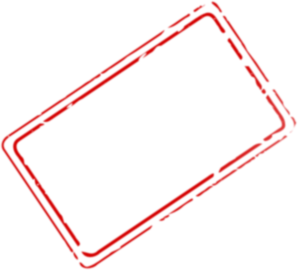 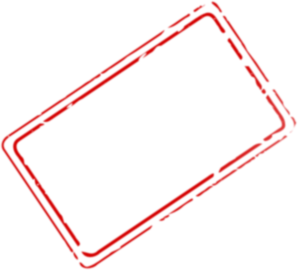 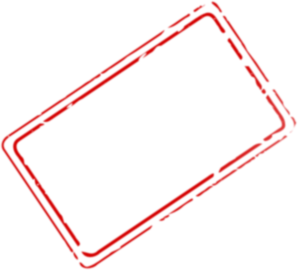 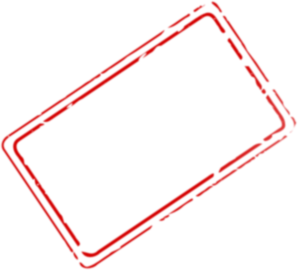 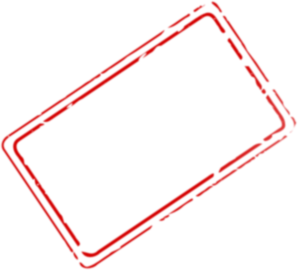 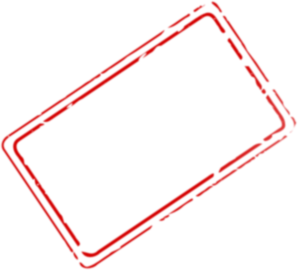 escribir
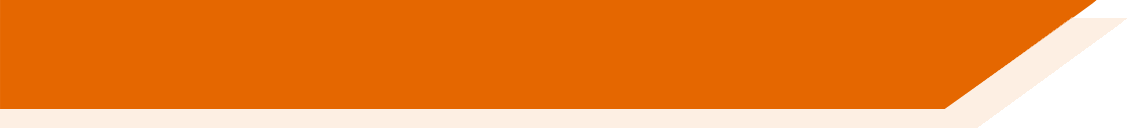 [empezar]
[hacer]
[decir]
[terminar]
[llevar]
[ser]
[pedir]
[ir]
[ver]
[dar]
[estar]
[ganar]
I can
I must
start early
S/he can
S/he must
We can
Podemos empezar temprano.
We must
They can
They must
¡A escribir!
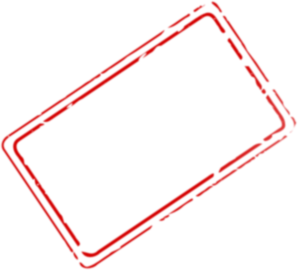 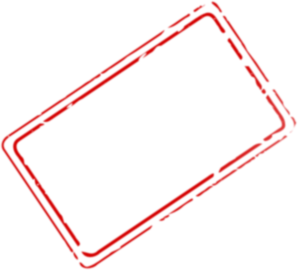 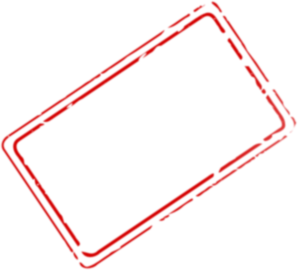 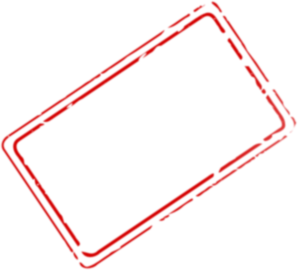 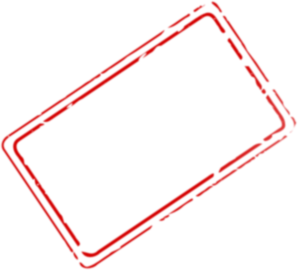 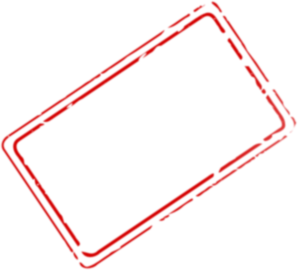 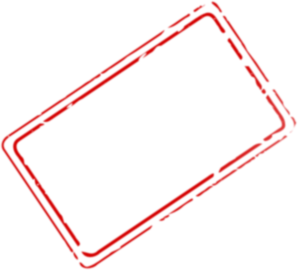 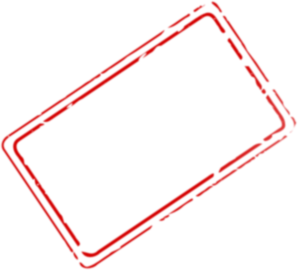 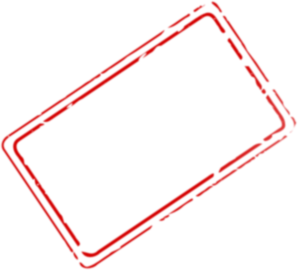 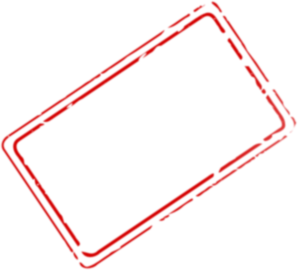 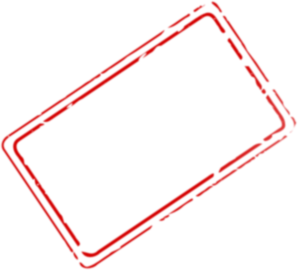 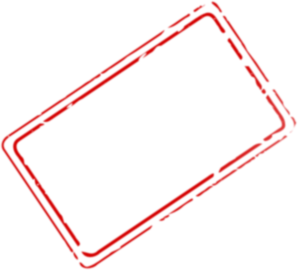 escribir
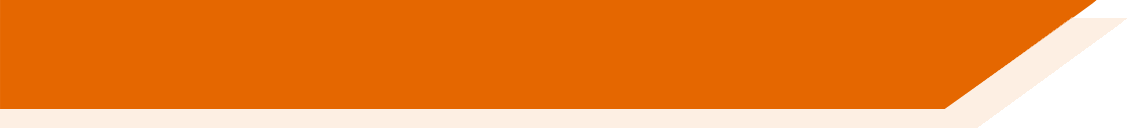 [empezar]
[hacer]
[decir]
[terminar]
[llevar]
[ser]
[pedir]
[ir]
[ver]
[dar]
[estar]
[ganar]
I can
I must
see the beach
S/he can
S/he must
We can
Pueden ver la playa.
We must
They can
They must
¡A escribir!
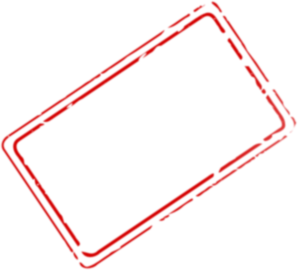 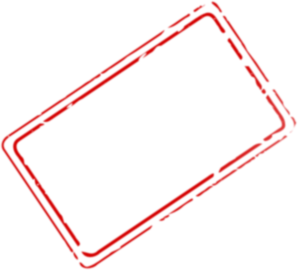 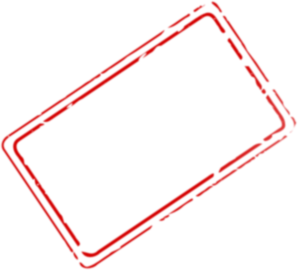 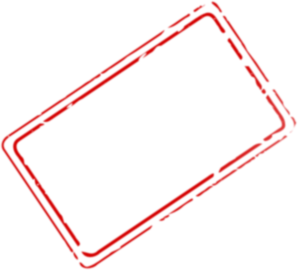 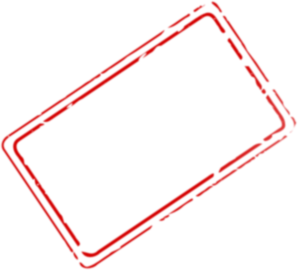 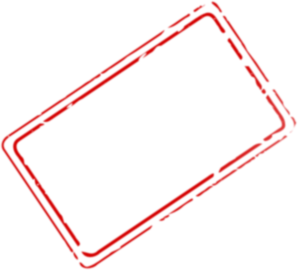 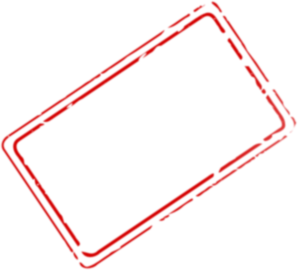 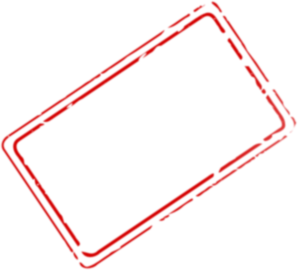 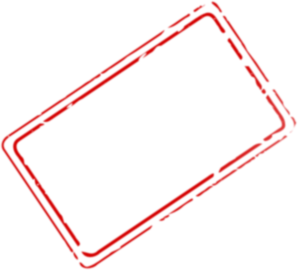 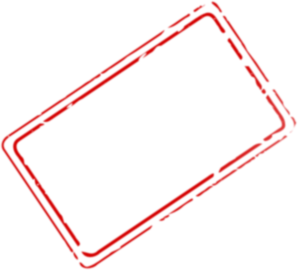 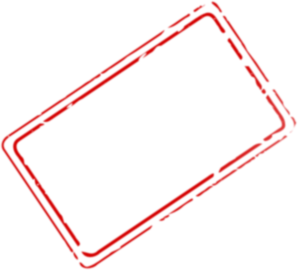 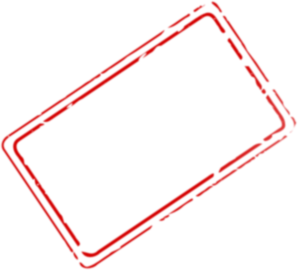 escribir
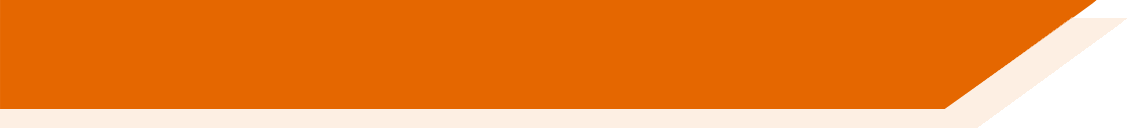 [empezar]
[hacer]
[decir]
[terminar]
[llevar]
[ser]
[pedir]
[ir]
[ver]
[dar]
[estar]
[ganar]
I can
I must
go to the neighbourhood
S/he can
S/he must
We can
Debe ir al barrio.
We must
They can
They must
¡A escribir!
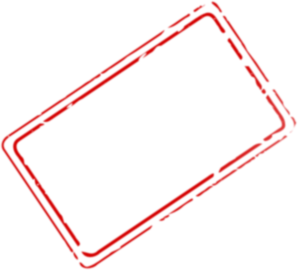 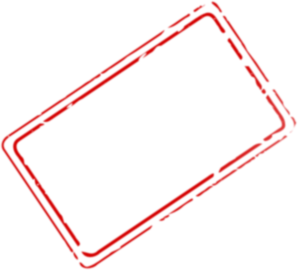 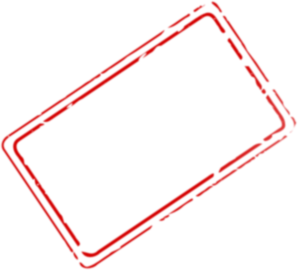 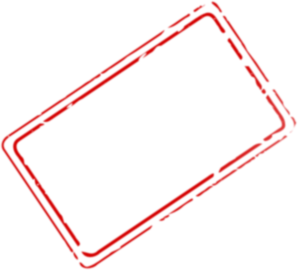 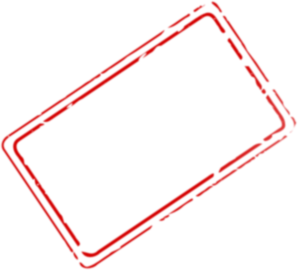 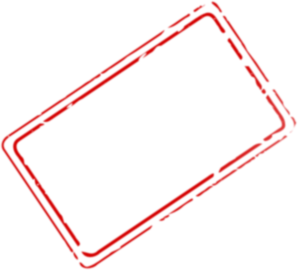 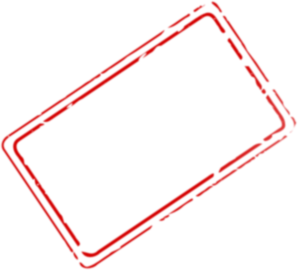 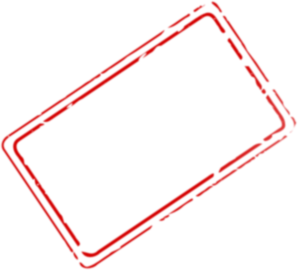 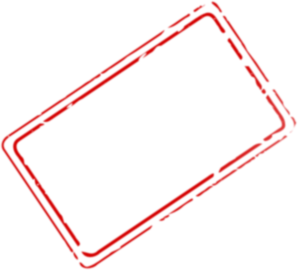 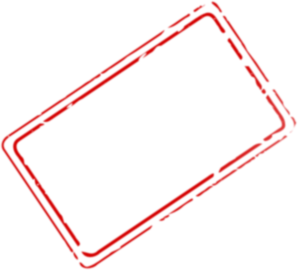 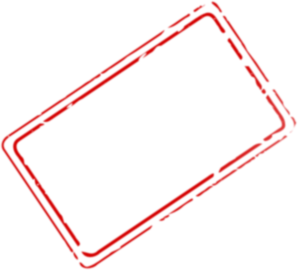 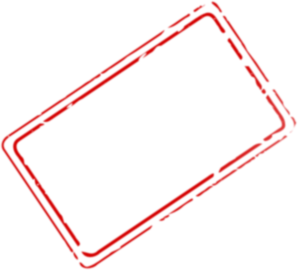 escribir
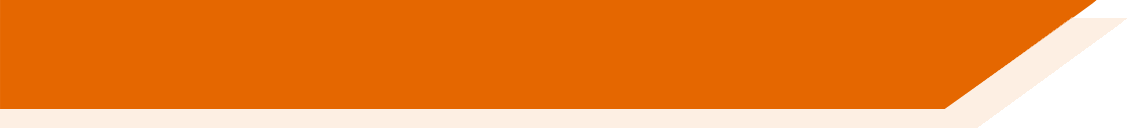 [empezar]
[hacer]
[decir]
[terminar]
[llevar]
[ser]
[pedir]
[ir]
[ver]
[dar]
[estar]
[ganar]
I can
I must
carry/take my materials.
S/he can
S/he must
We can
Debo llevar mis materiales.
We must
They can
They must
¡A escribir!
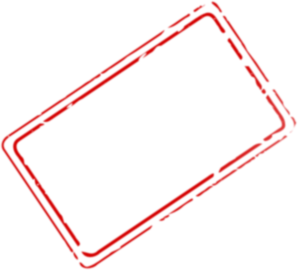 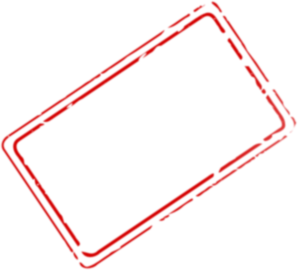 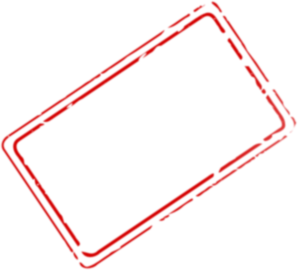 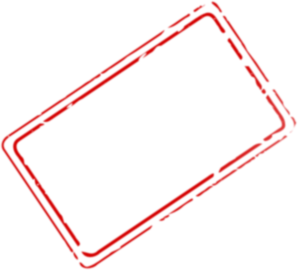 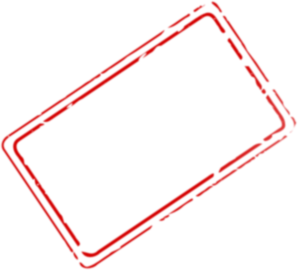 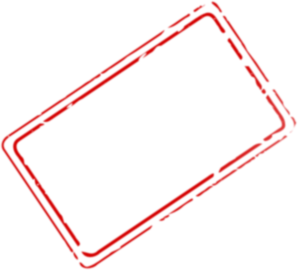 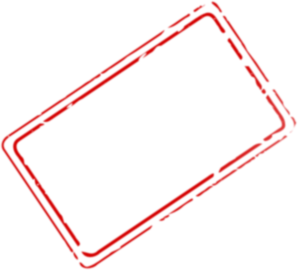 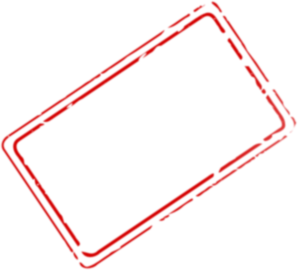 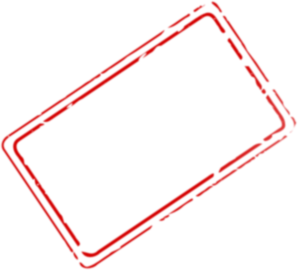 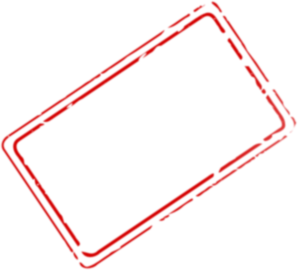 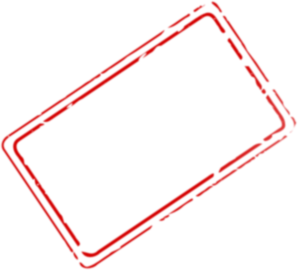 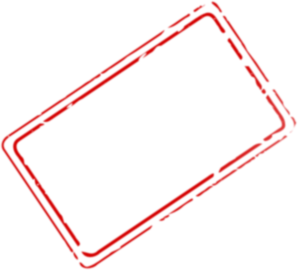 escribir
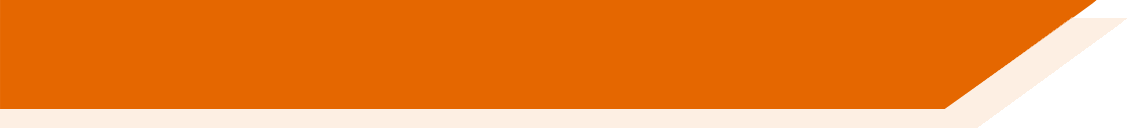 [empezar]
[hacer]
[decir]
[terminar]
[llevar]
[ser]
[pedir]
[ir]
[ver]
[dar]
[estar]
[ganar]
I can
I must
ask for your opinion
S/he can
S/he must
We can
Podemos pedir tu opinión.
We must
They can
They must
¡A escribir!
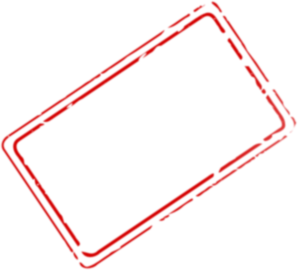 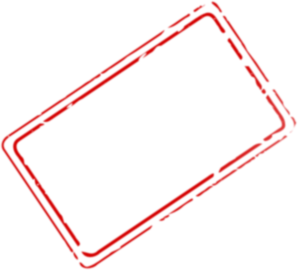 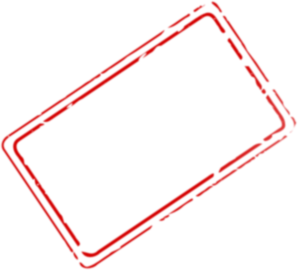 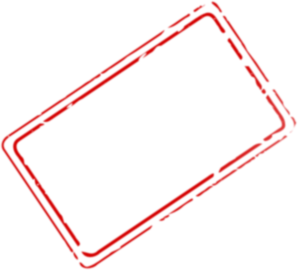 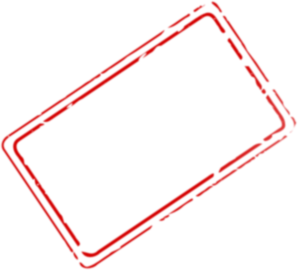 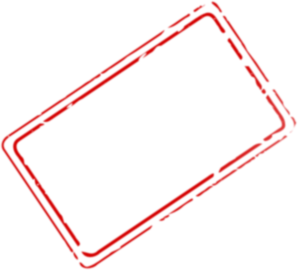 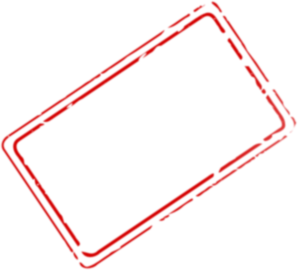 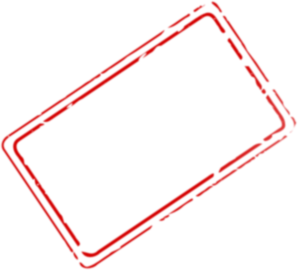 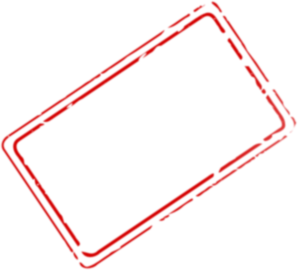 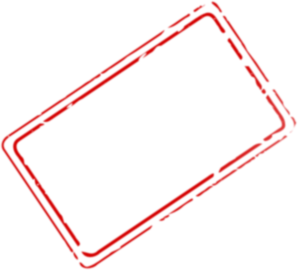 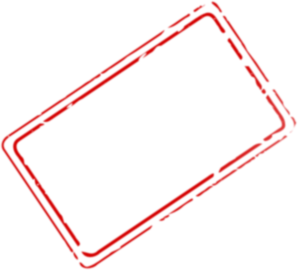 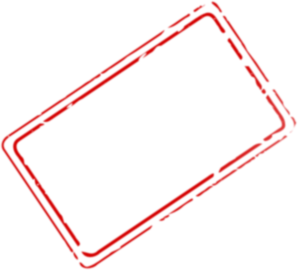 escribir
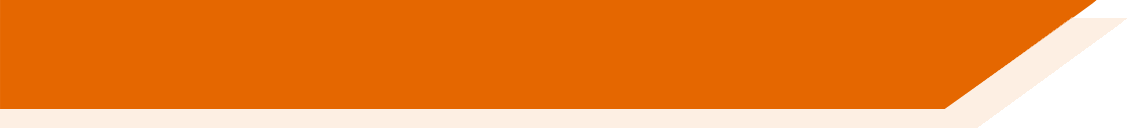 [empezar]
[hacer]
[decir]
[terminar]
[llevar]
[ser]
[pedir]
[ir]
[ver]
[dar]
[estar]
[ganar]
I can
I must
finish ten minutes early
S/he can
S/he must
We can
We must
Puede terminar diez minutos antes.
They can
They must
¡A escribir!
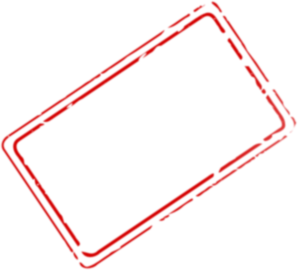 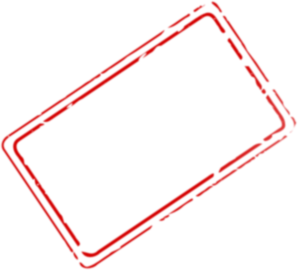 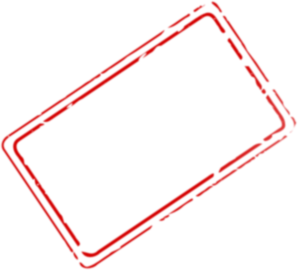 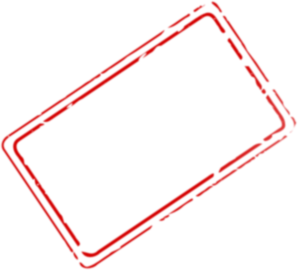 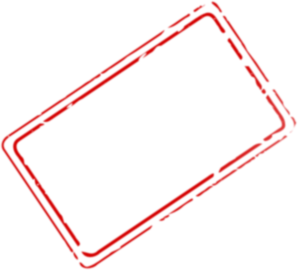 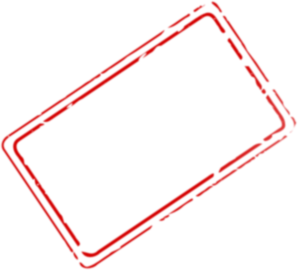 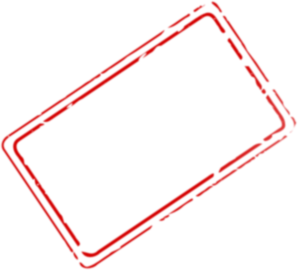 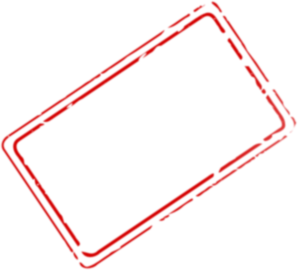 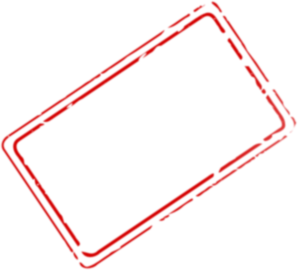 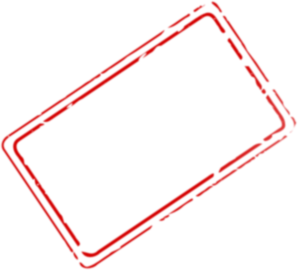 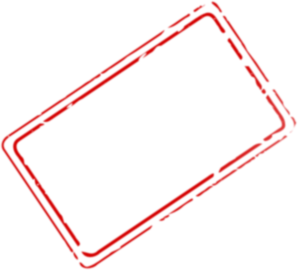 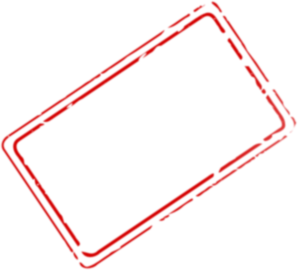 escribir
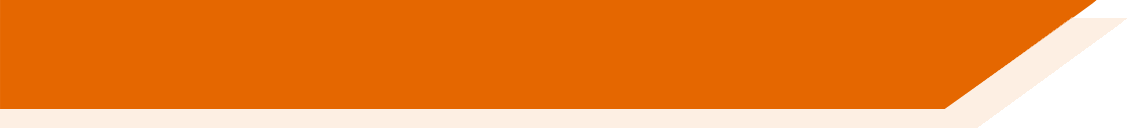 [empezar]
[hacer]
[decir]
[terminar]
[llevar]
[ser]
[pedir]
[ir]
[ver]
[dar]
[estar]
[ganar]
I can
I must
do everything like this/like that.
S/he can
S/he must
We can
We must
Deben hacer todo así.
They can
They must
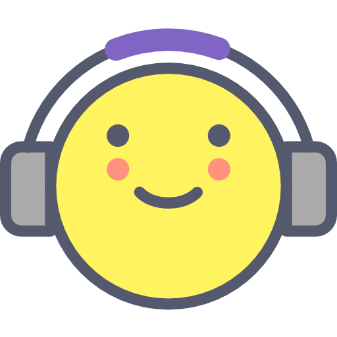 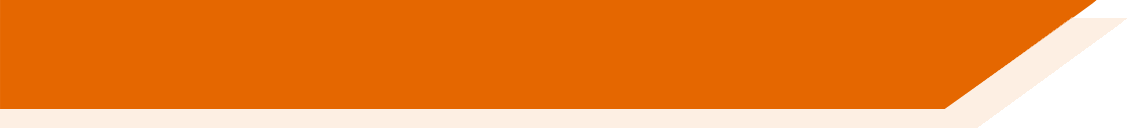 Deberes
Vocabulary Learning Homework (Term 1.1, Week 7)
Quizlet link:		    Y8 Term 1.1 Week 7
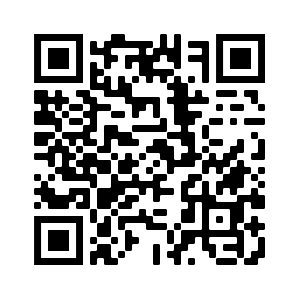 Quizlet QR code:
In addition, revisit:		Y8 Term 1.1 Week 4
				Y7 Term 3.2 Week 5
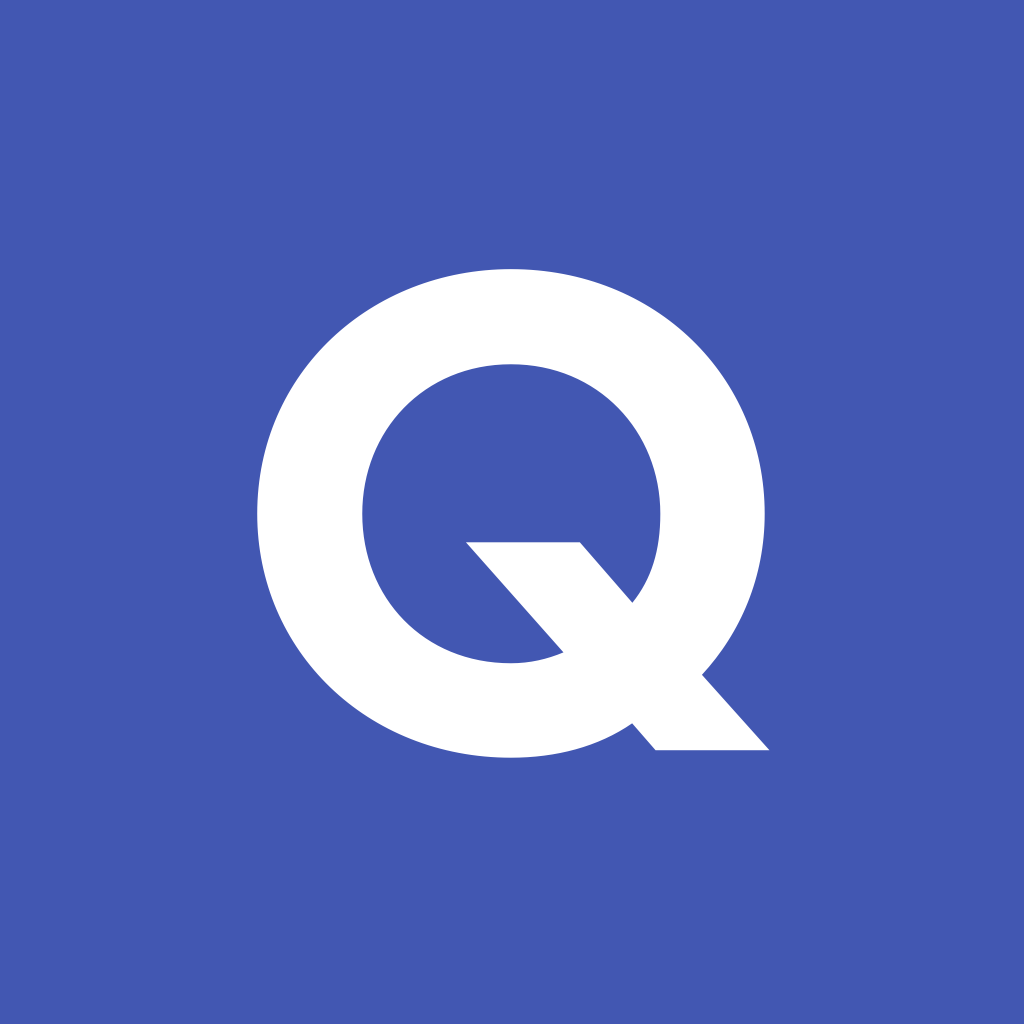 [Speaker Notes: The answers for the 8.1.1.7 vocabulary learning homework are here: https://resources.ncelp.org/concern/resources/8336h2335?locale=en]